Урок математики в 4 классе по теме: «Умножение числа на произведение»
Разработан учителем МАОУ 
«СОШ № 1» г.Стерлитамака 
2011г.
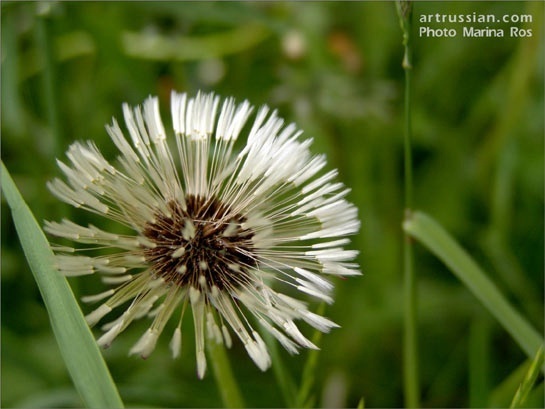 Один цветок одуванчика даёт 200 семян. На растении бывает до 6 цветков. Сколько появится новых одуванчиков,  если прорастёт хотя бы четвёртая часть  всех семян?
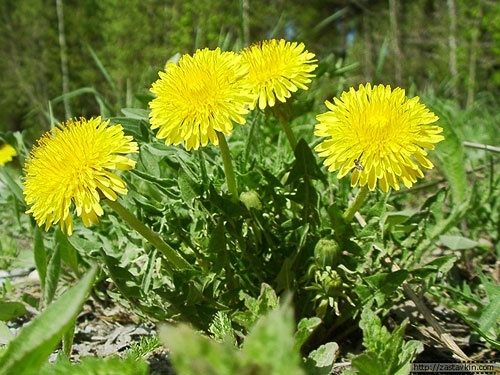 У пчёлки глаз столько, сколько у тебя, да ещё столько, да ещё полстолько. Сколько глаз у пчёлки?
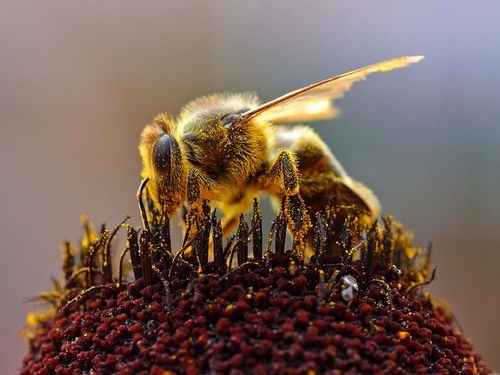 1007   758   7809   12168   3544   8670   520   530   760
ж    н    н    е     е     и    у   м   о
Умножение
a·b=b∙а
(а+b)∙с=а∙с+b∙с
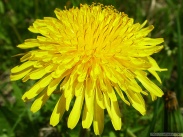 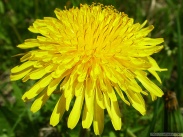 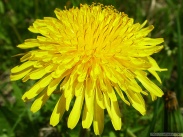 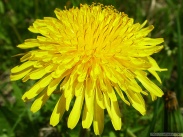 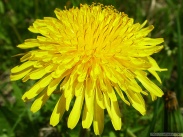 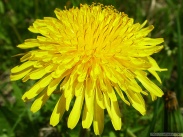 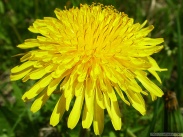 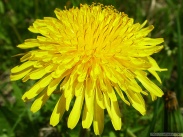 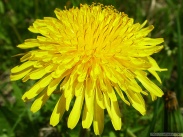 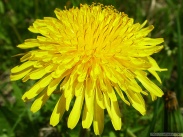 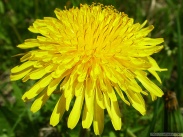 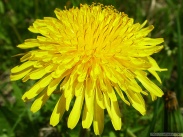 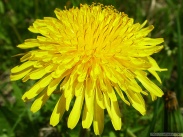 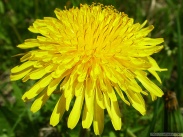 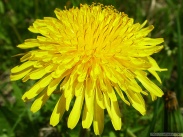 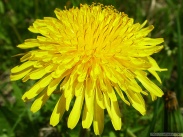 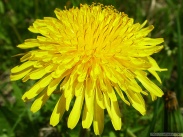 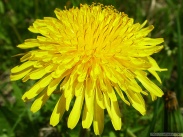 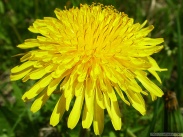 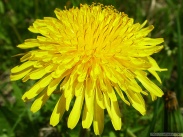 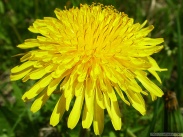 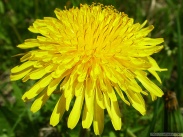 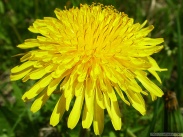 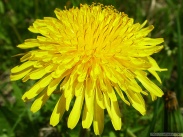 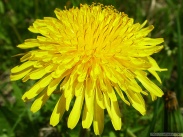 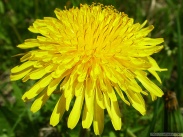 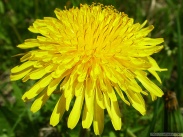 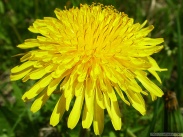 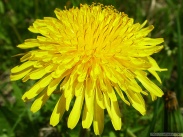 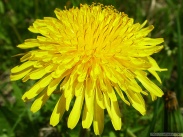 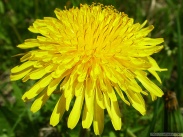 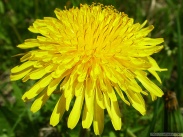 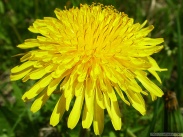 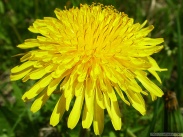 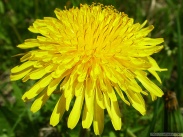 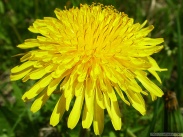 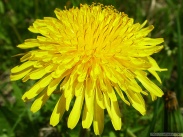 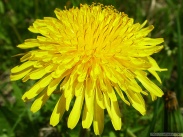 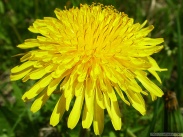 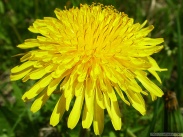 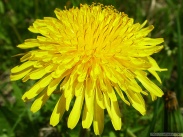 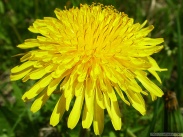 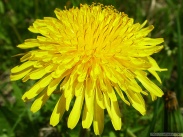 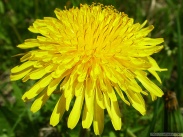 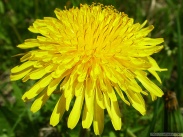 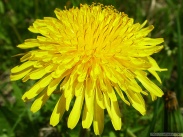 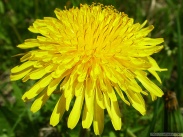 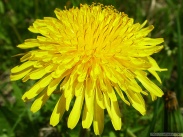 (3·4)·2
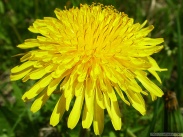 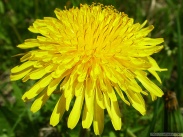 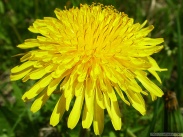 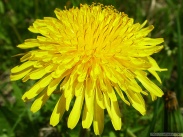 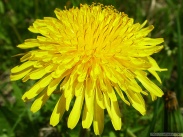 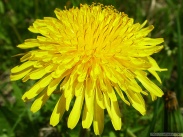 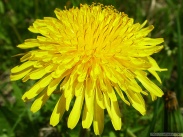 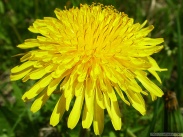 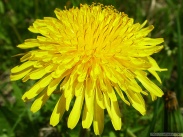 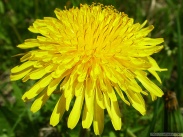 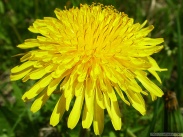 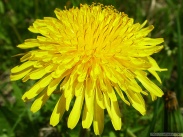 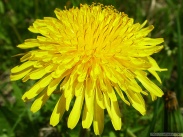 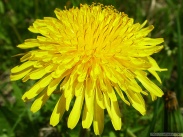 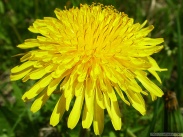 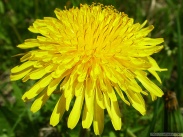 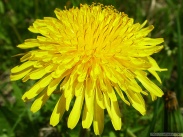 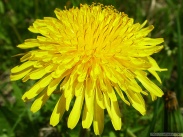 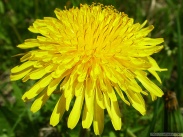 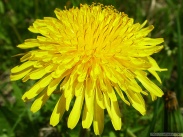 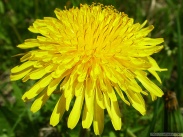 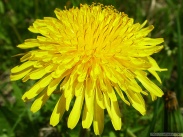 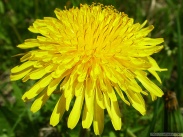 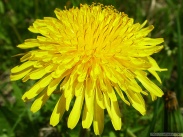 (3·2)·4
3·(4·2)
(3·4)·2
(3·2)·4
Умножение числа на произведение
7∙(2∙5)=7∙10= □7∙(2∙5)=(7∙2)∙5= □ 7∙(2∙5)=(7∙5)∙2= □
14
10
Домашнее задание
Повторить способы умножения числа на произведение.
Выполнить №№ 39, 40 на с.8